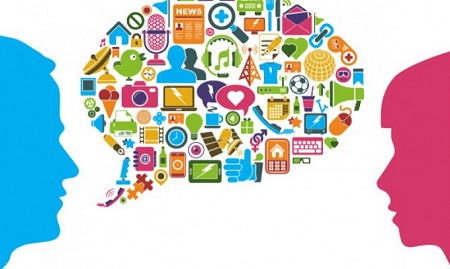 LA COMUNICACIÓN
EJE IV
TEMA 5
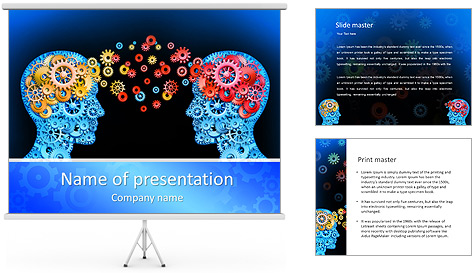 Es el proceso de intercambio entre los seres humanos, se emiten mensajes a los demás y al mismo tiempo, ellos nos aportan mensajes .


 En este sentido, la comunicación es la base de todas las relaciones entre los seres humanos.
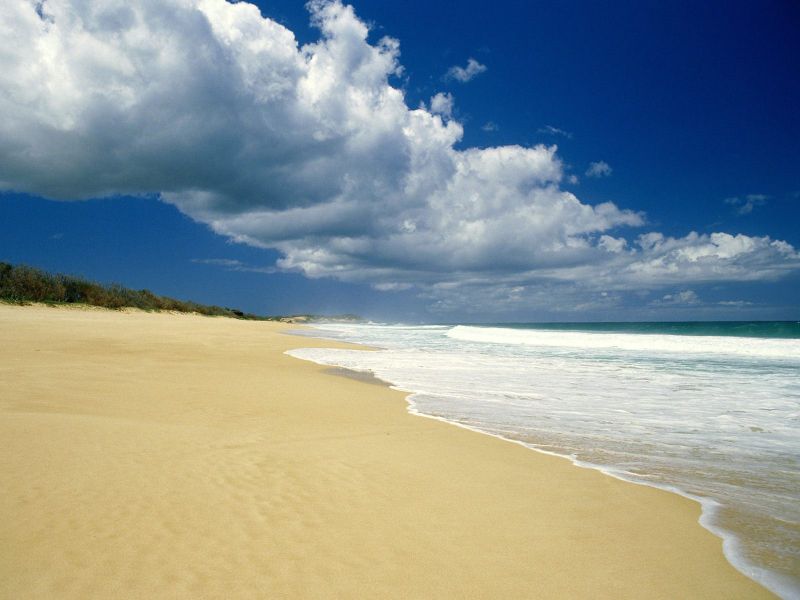 Los medios  de comunicación por los cuales las personas intercambian mensajes son de varios tipos.
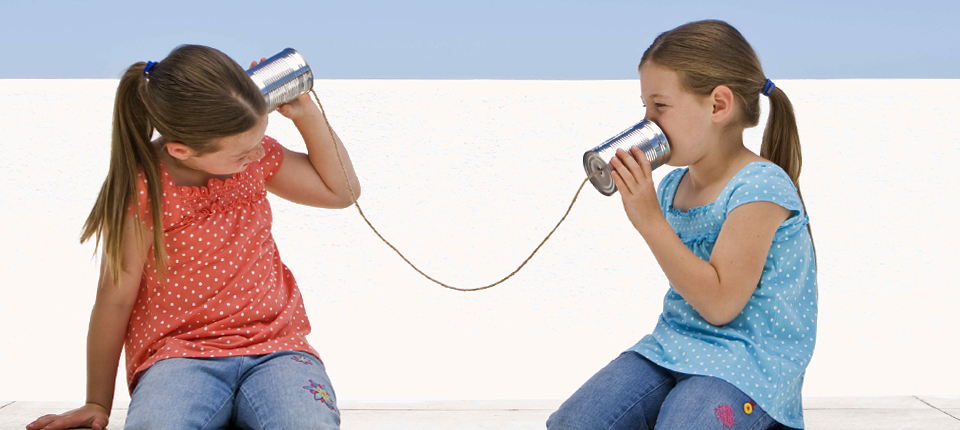 Comunicación verbal
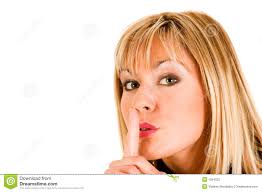 También se intercambian mensajes por medio de las expresiones: cara,  gestos y movimientos corporales. 
Esta comunicación se denomina:
COMUNICACIÓN NO VERBAL.
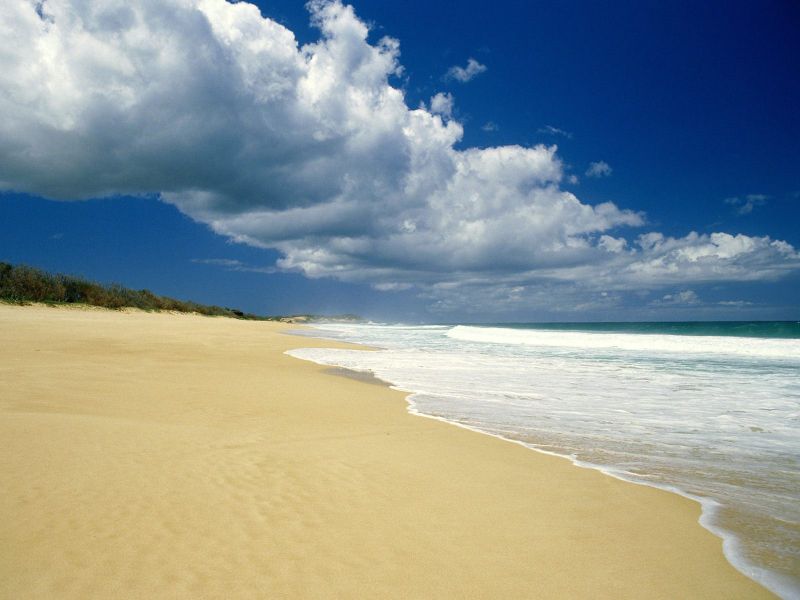 Con la comunicación se intercambian afectos, ideas, conceptos, opiniones y puntos de vista. 
Por medio de ésta  se expresa reconocimiento,  alegría y humor. 
La comunicación es indispensable para una convivencia pacífica.
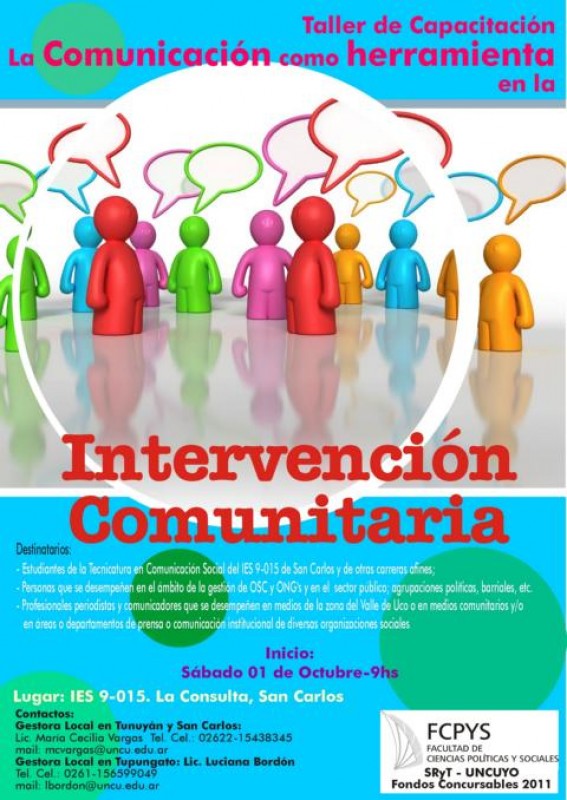 LA COMUNICACIÓN EN LA
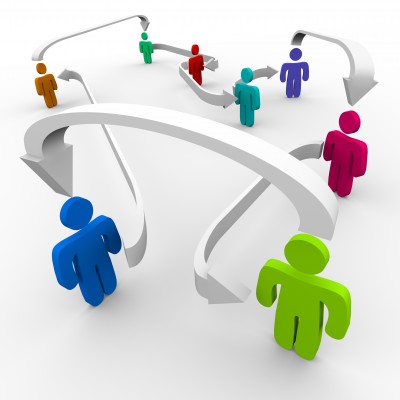 PEDAGOGÍA PARA UNA BUENA COMUNICACIÓN
Mirar a los ojos.
Comunicarse de forma abierta, directa, franca y adecuada (Fil. 2,2)
Establecer un buen contacto, entablar relaciones de empatía. (Hech. 4,32)
El mensaje deber ser claro, explícito, directo, franco y respetuoso de los derechos de las demás personas.
Adecuado volumen de la voz
La comunicación está íntimamente relacionada con los aspectos sociales y culturales.
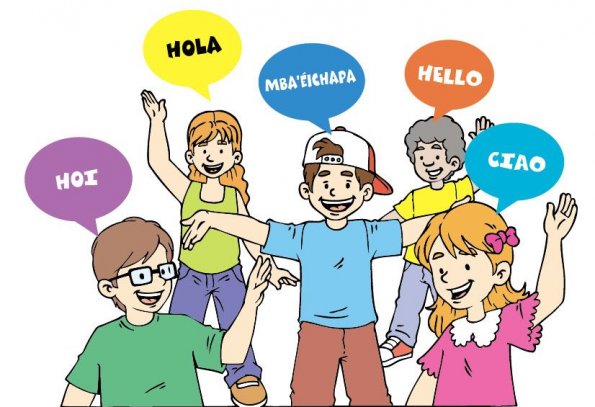 Ya que la cultura enseña a los individuos cómo comunicar a través del lenguaje, los gestos, los vestidos, las comidas, la forma de utilizar el espacio, entre otras cosas, situaciones que deben ser analizadas para realizar una intervención comunitaria.
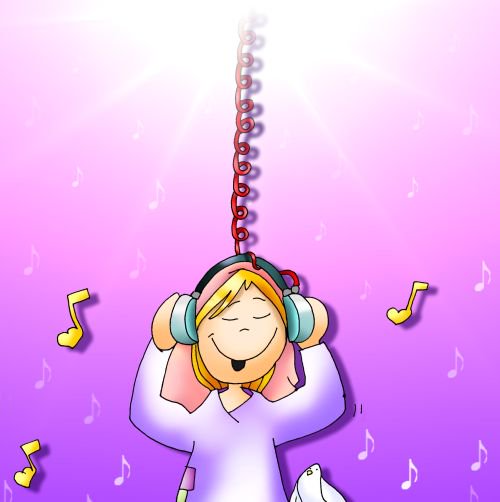 Aspectos que deben favorecer la comunicación al interior de las comunidades:
Ser un buen asesor y orientador, intentando comprender al otro sin imponerse.
Incentivar el fortalecimiento y la autonomía de los grupos con los que se trabaja.
Tratar a todas las personas de igual manera, sin favoritismos ni actitudes sobre-protectoras
Reconocer los propios límites, estar dispuesto a buscar y recibir ayuda.
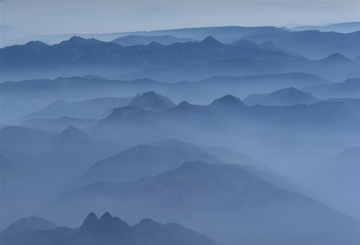 Aspectos que afectan la comunicación:
La falta de escucha…
La violencia verbal, los gritos, los insultos.
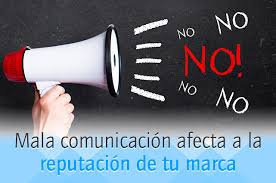 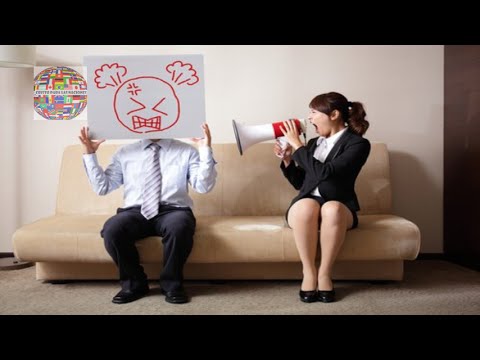 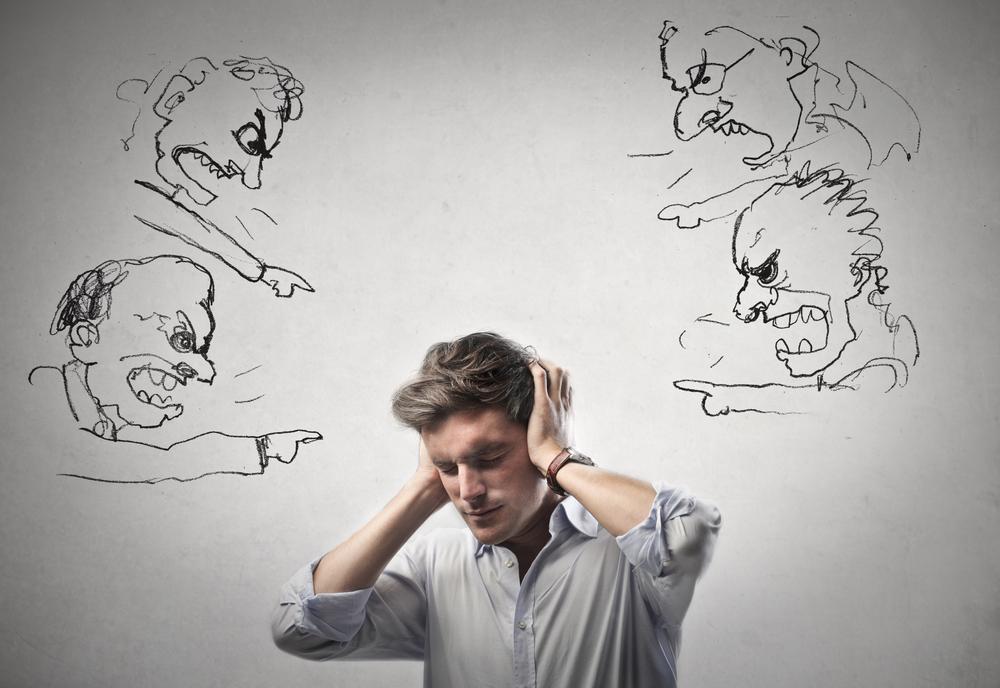 La descalificación: la crítica, el regaño, la censura, la burla frecuente
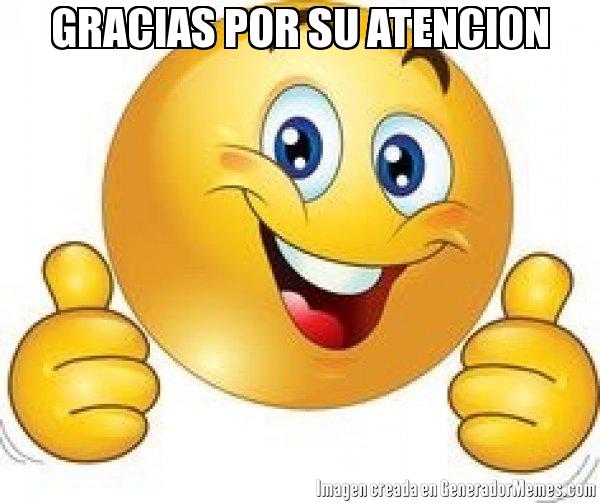 ¡Y no olviden las actividades!!!